Figure 1. RTE — tested with stimuli equiluminant to the background: cumulative plot of mean probabilities over response ...
Cereb Cortex, Volume 15, Issue 9, September 2005, Pages 1384–1392, https://doi.org/10.1093/cercor/bhi020
The content of this slide may be subject to copyright: please see the slide notes for details.
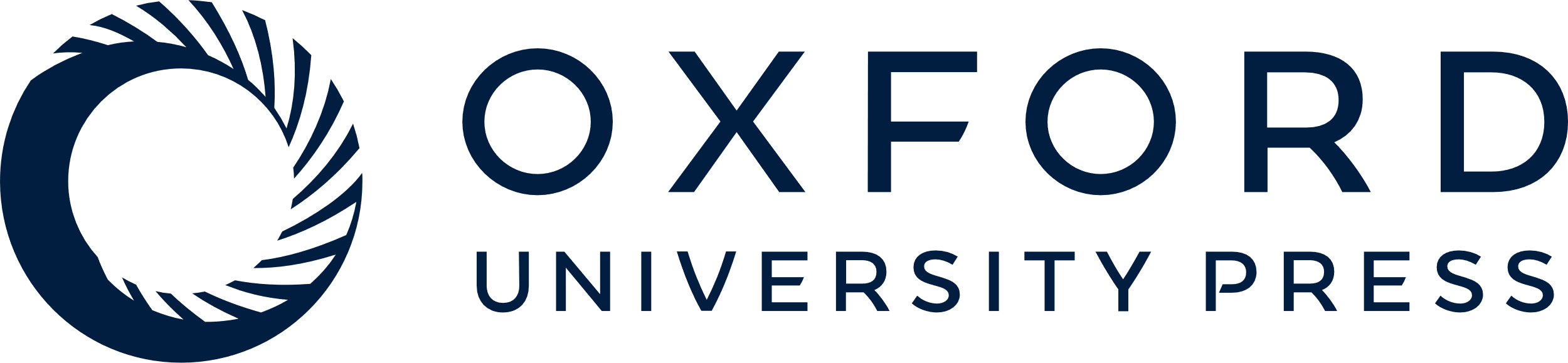 [Speaker Notes: Figure 1. RTE — tested with stimuli equiluminant to the background: cumulative plot of mean probabilities over response bins in alcoholics and controls. Positive values indicate response facilitation by redundant bilateral stimulation compared with unilateral stimulation that cannot be explained by probability measures and is therefore interpreted as response facilitation by neural summation mechanisms.


Unless provided in the caption above, the following copyright applies to the content of this slide: © Oxford University Press 2005; all rights reserved]